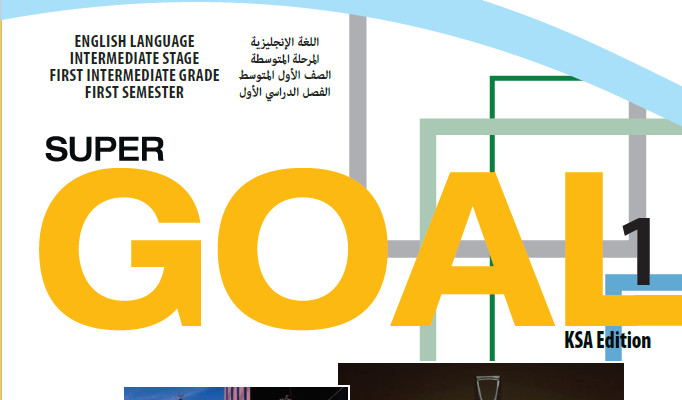 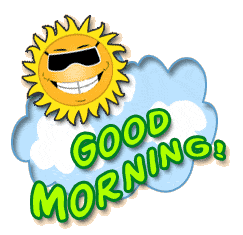 SPIN
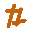 tekhnologic
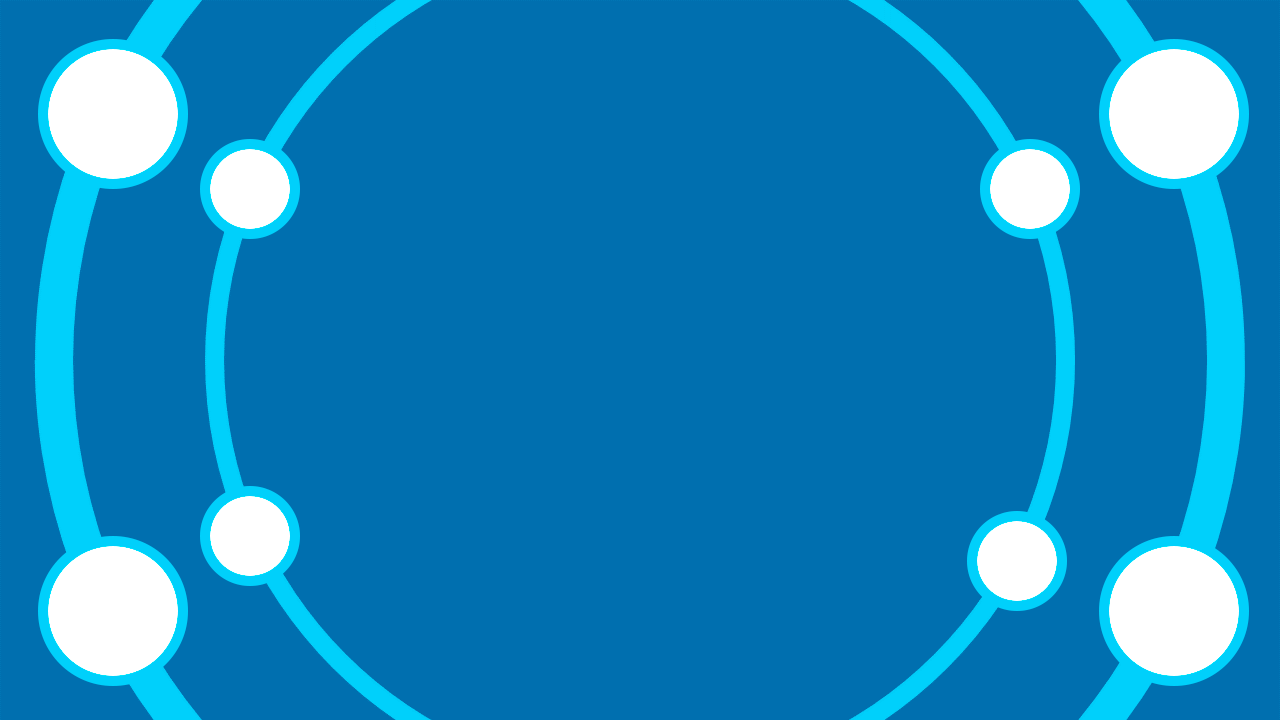 Where are you from?
How old are
 you?
What’s your
 friend’s name?
How do you spell 
Your name?
How are you today?
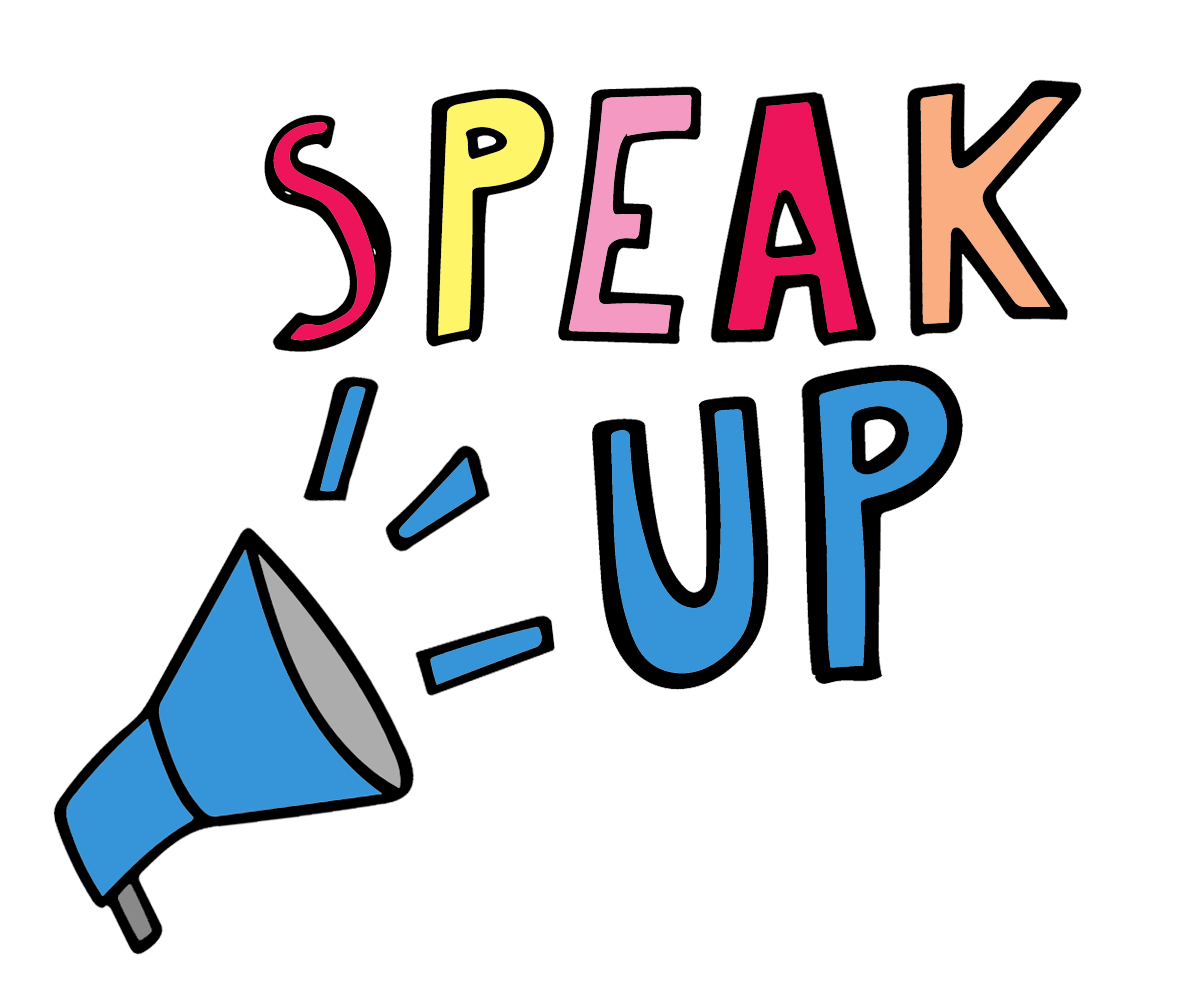 [Speaker Notes: 5 Segments]
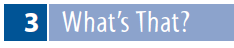 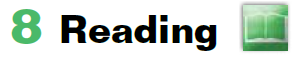 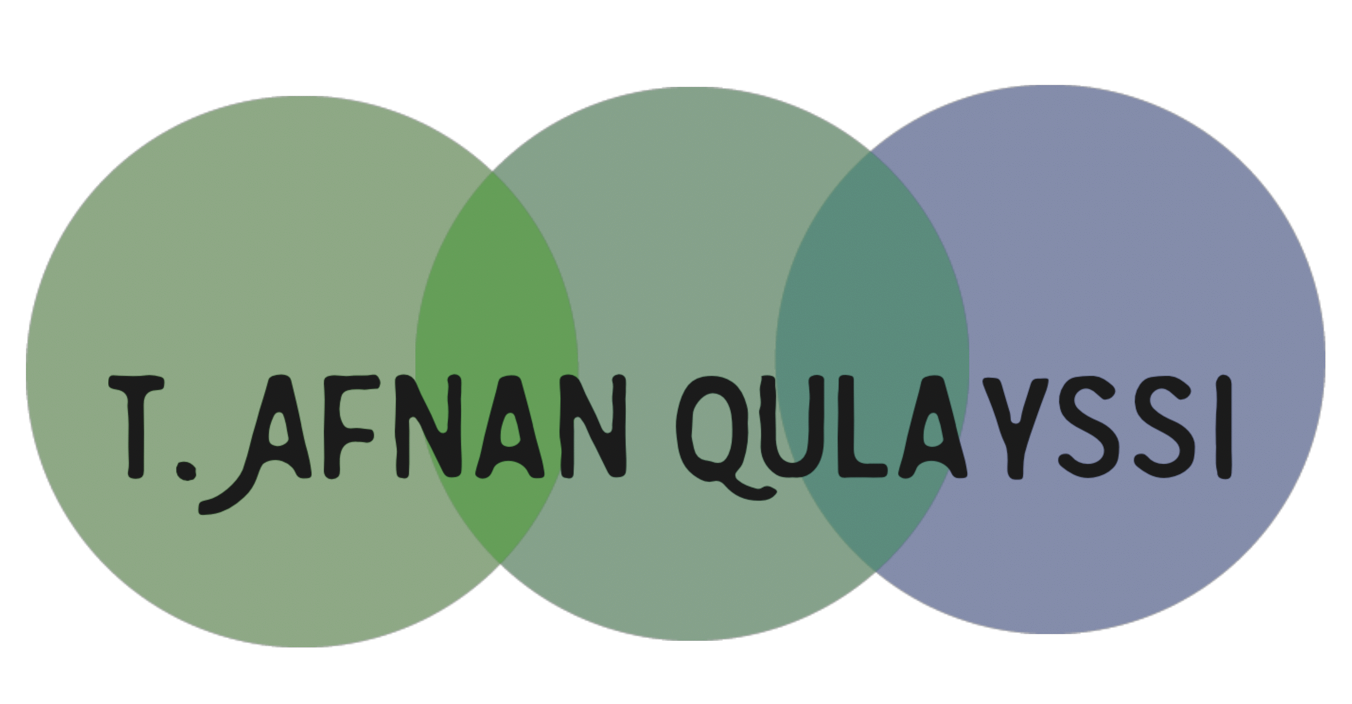 What’s That?
Unit 3
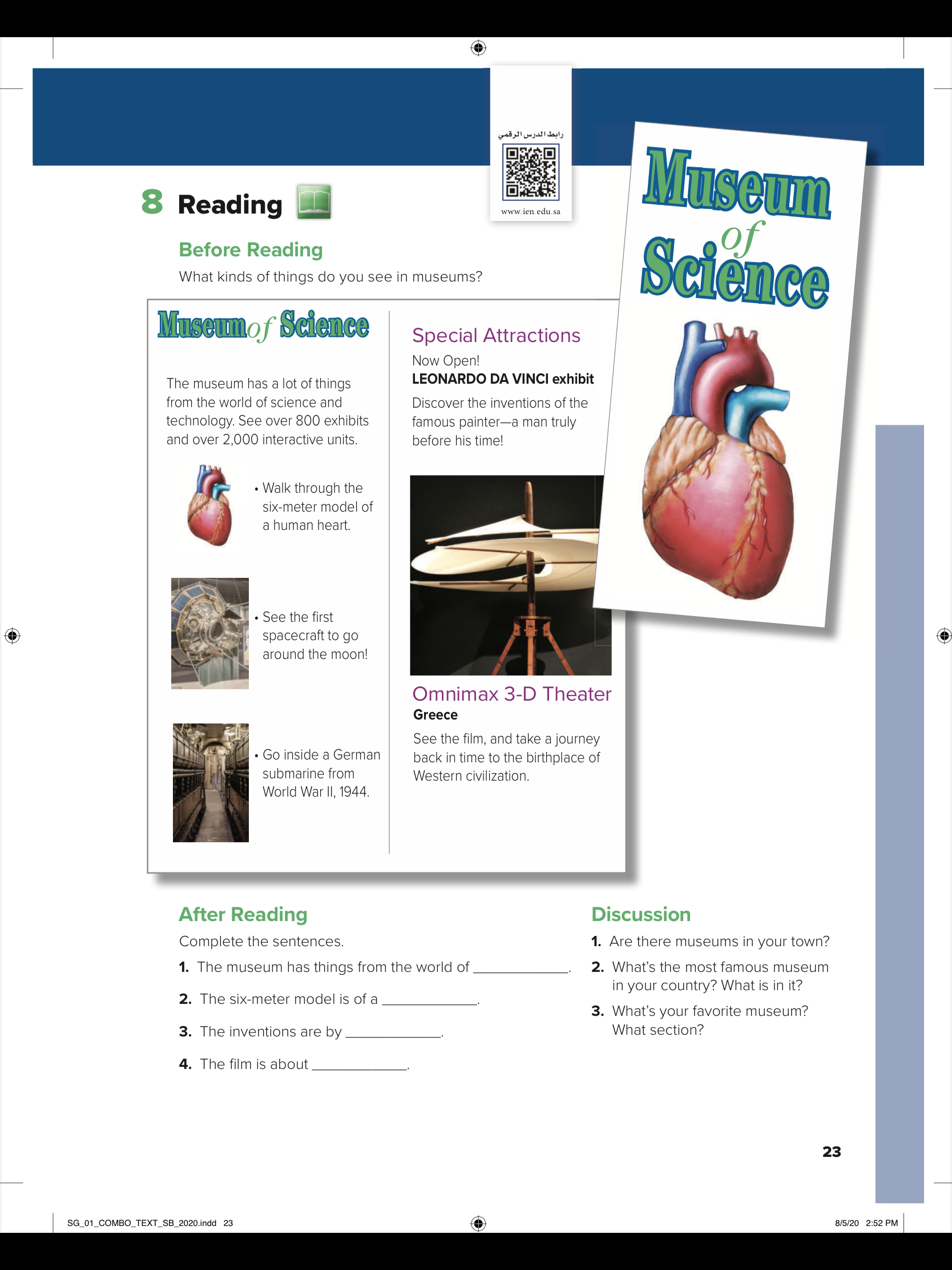 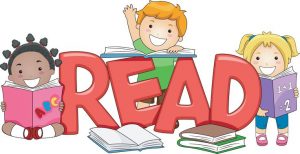 Page 23
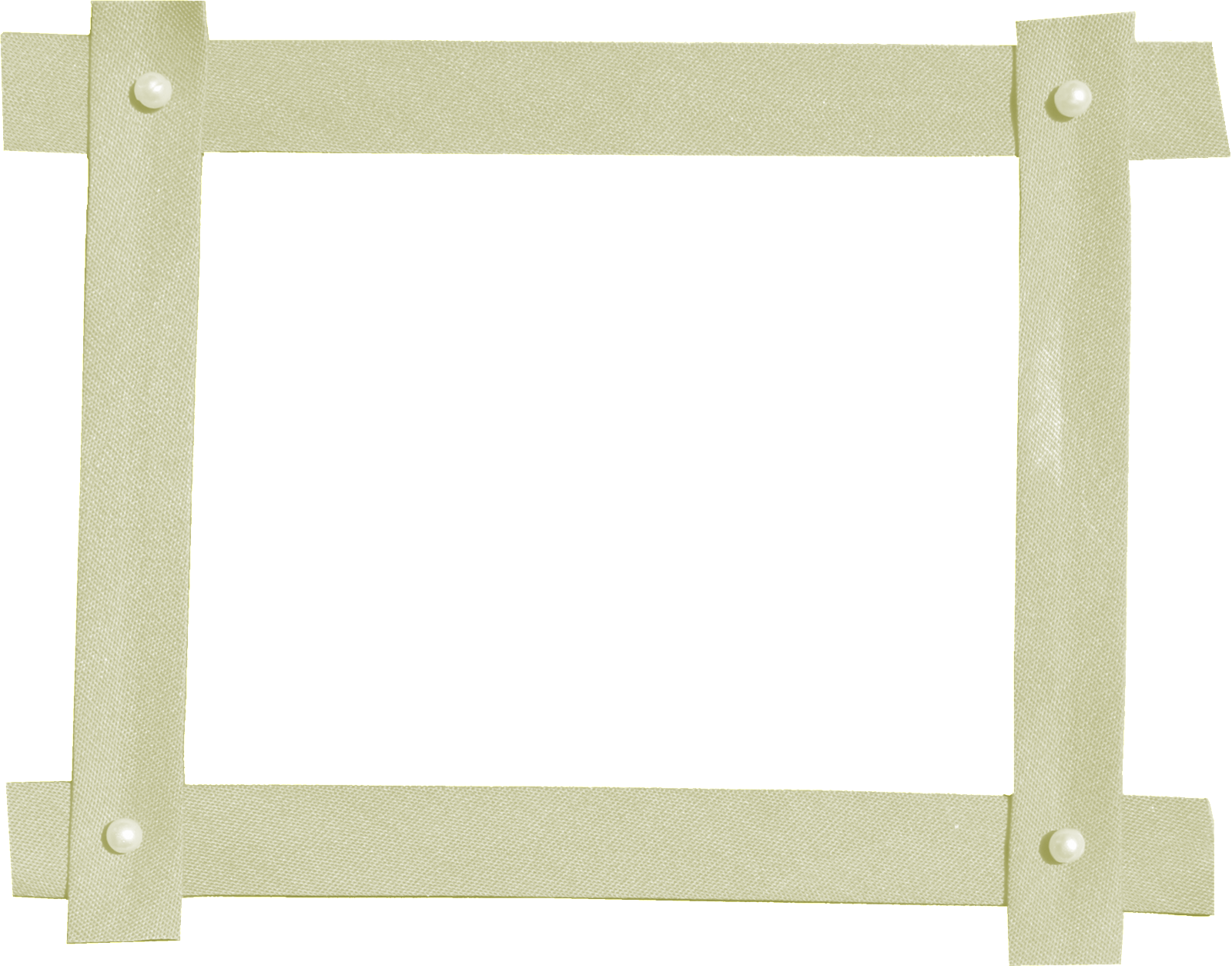 SG1
Unit:3
Reading
Before reading
While reading
After reading
Page 23
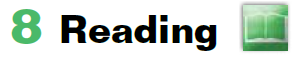 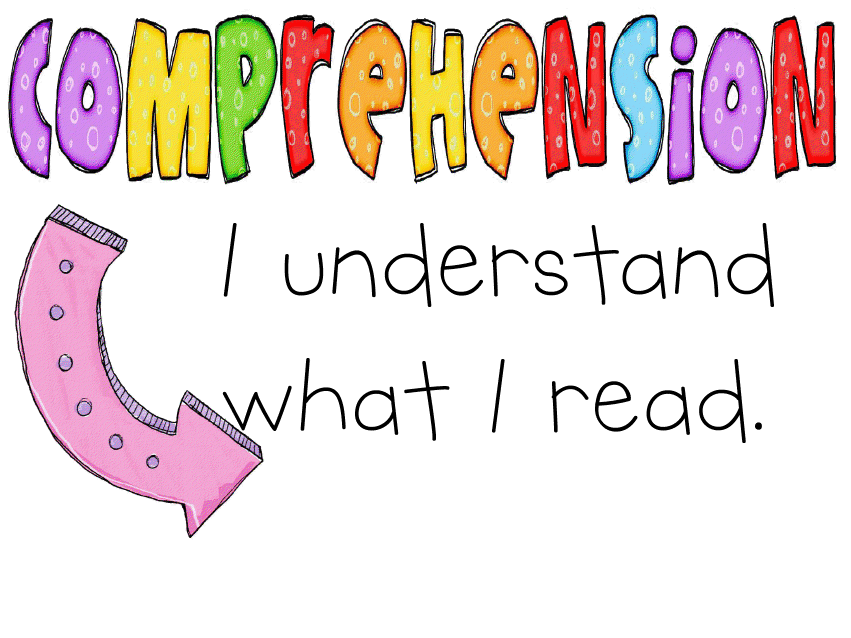 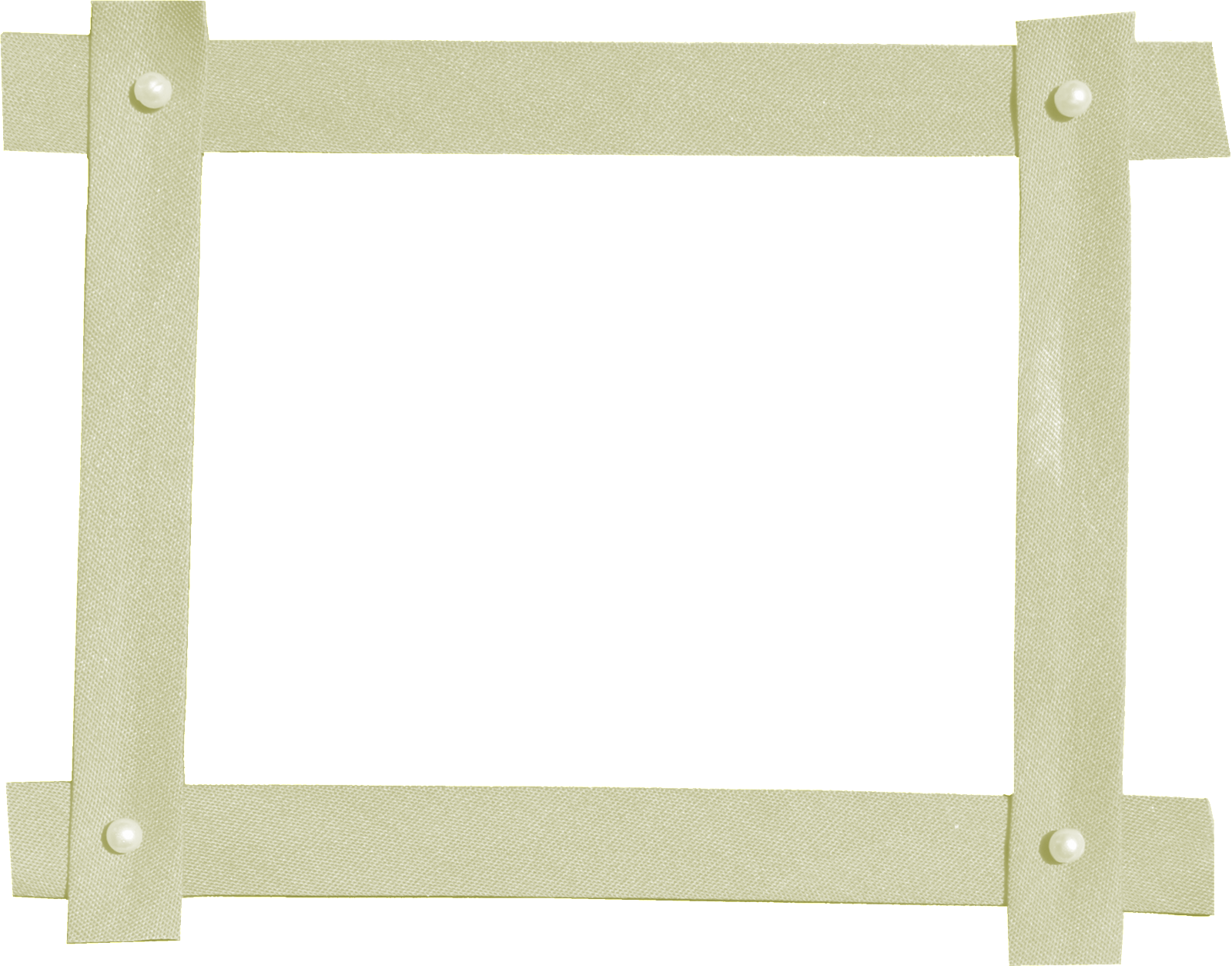 Objectives:
At the end of this session, the students will be able to:

 complete sentences from the passage
design a brochure for a museum
answer questions from a passage.
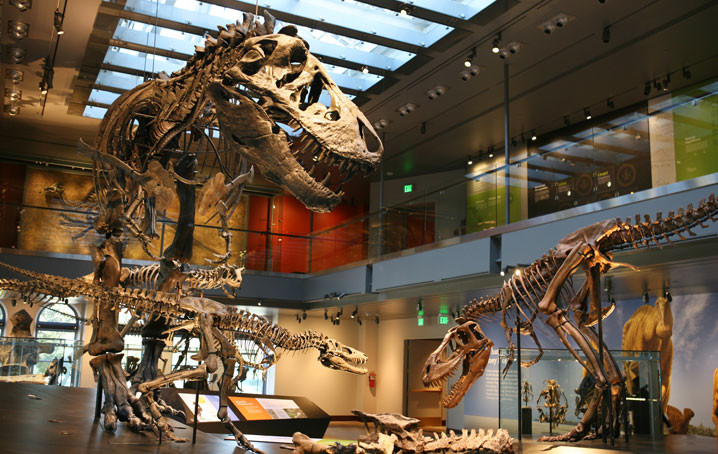 Science Museum
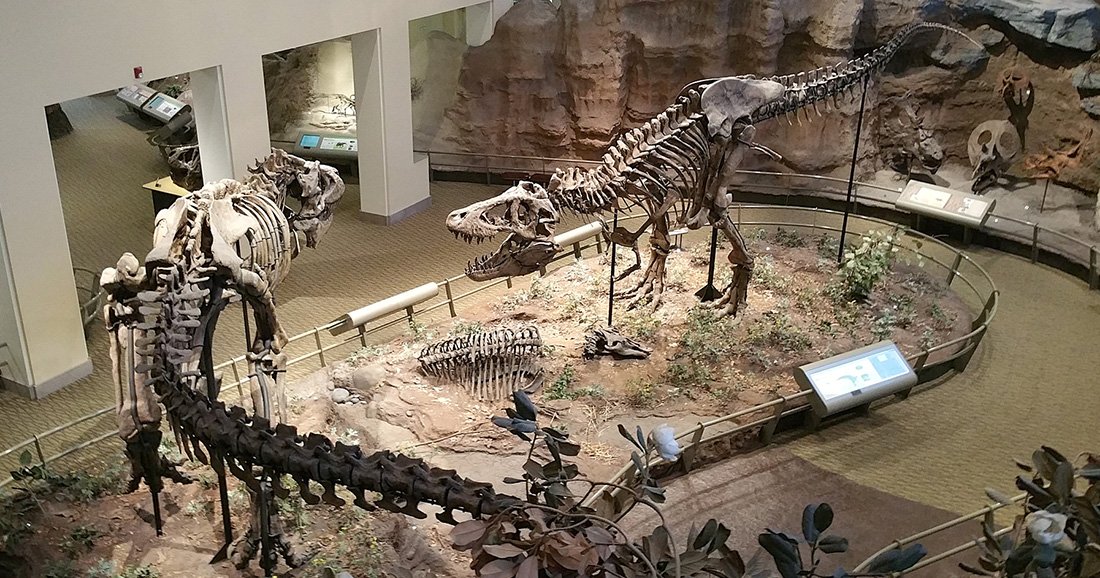 Page 23
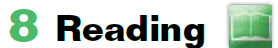 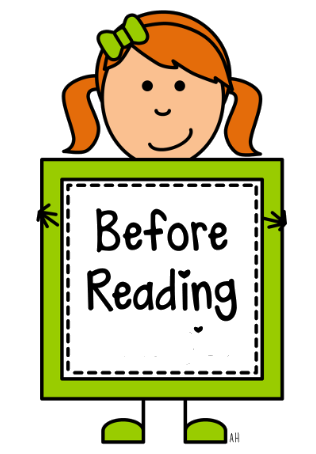 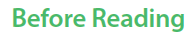 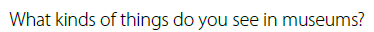 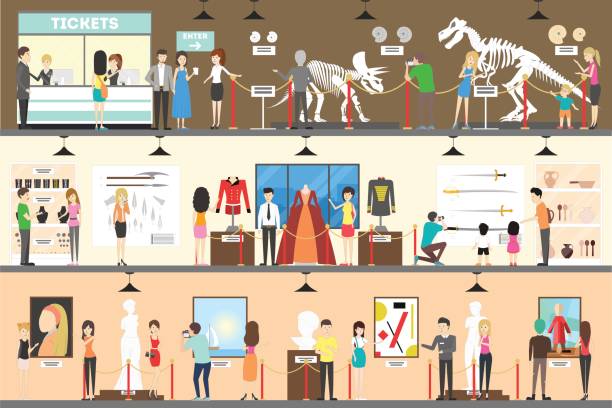 What kind of things do you see in museums?
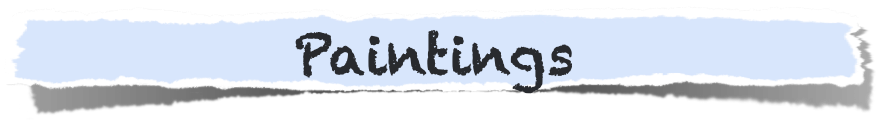 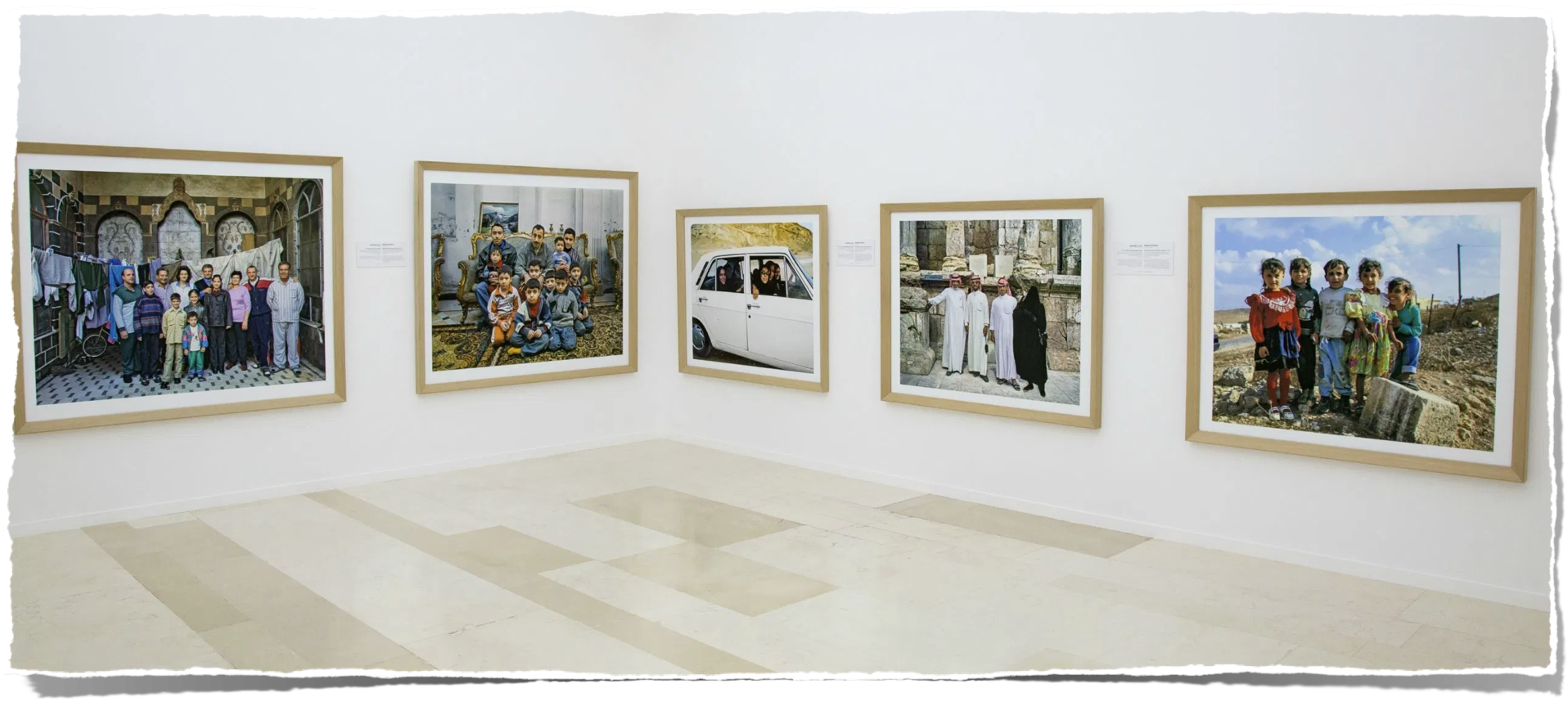 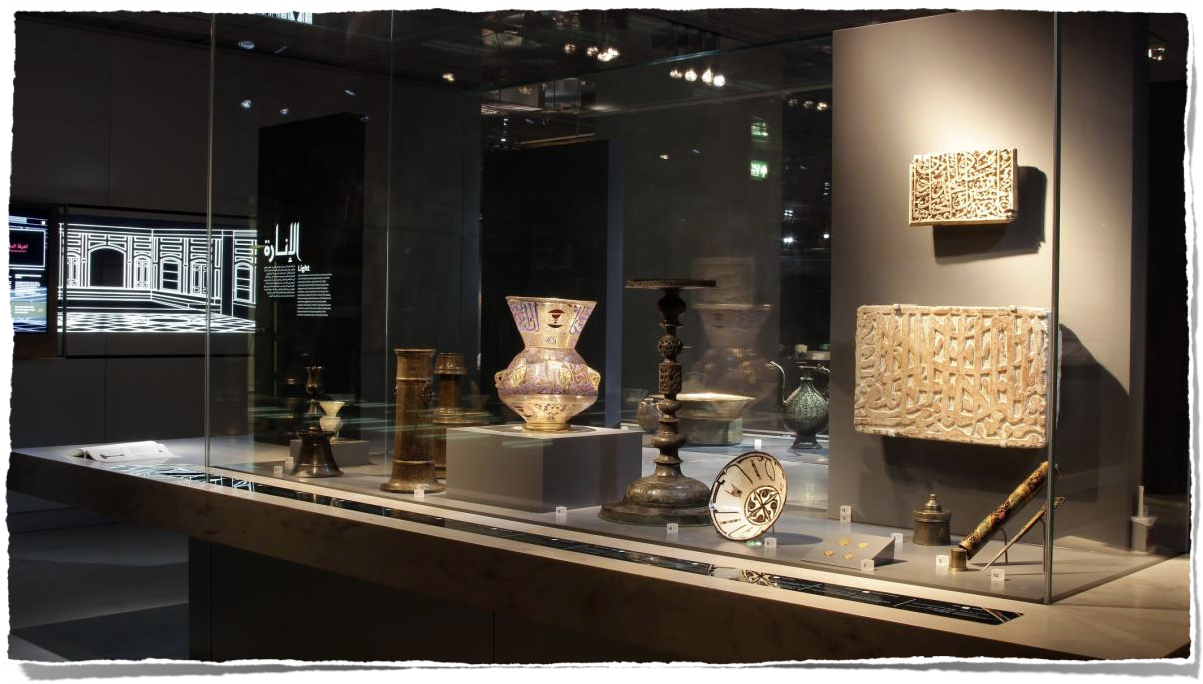 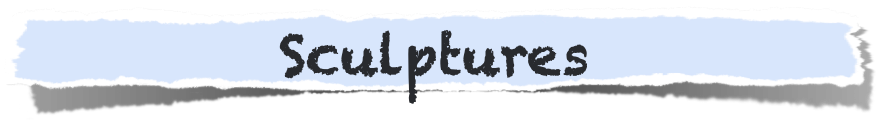 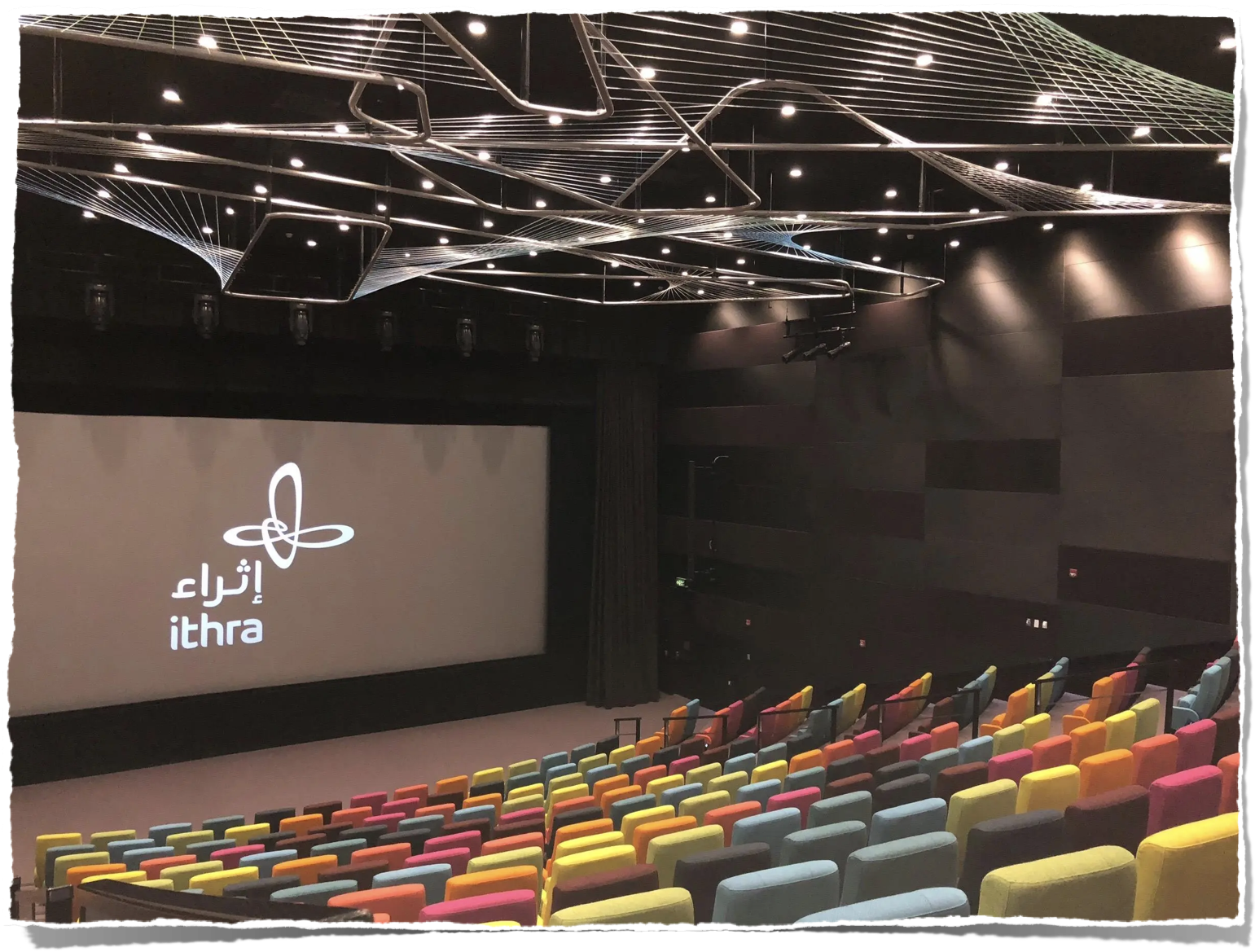 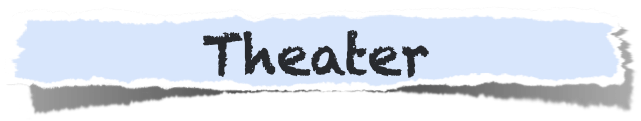 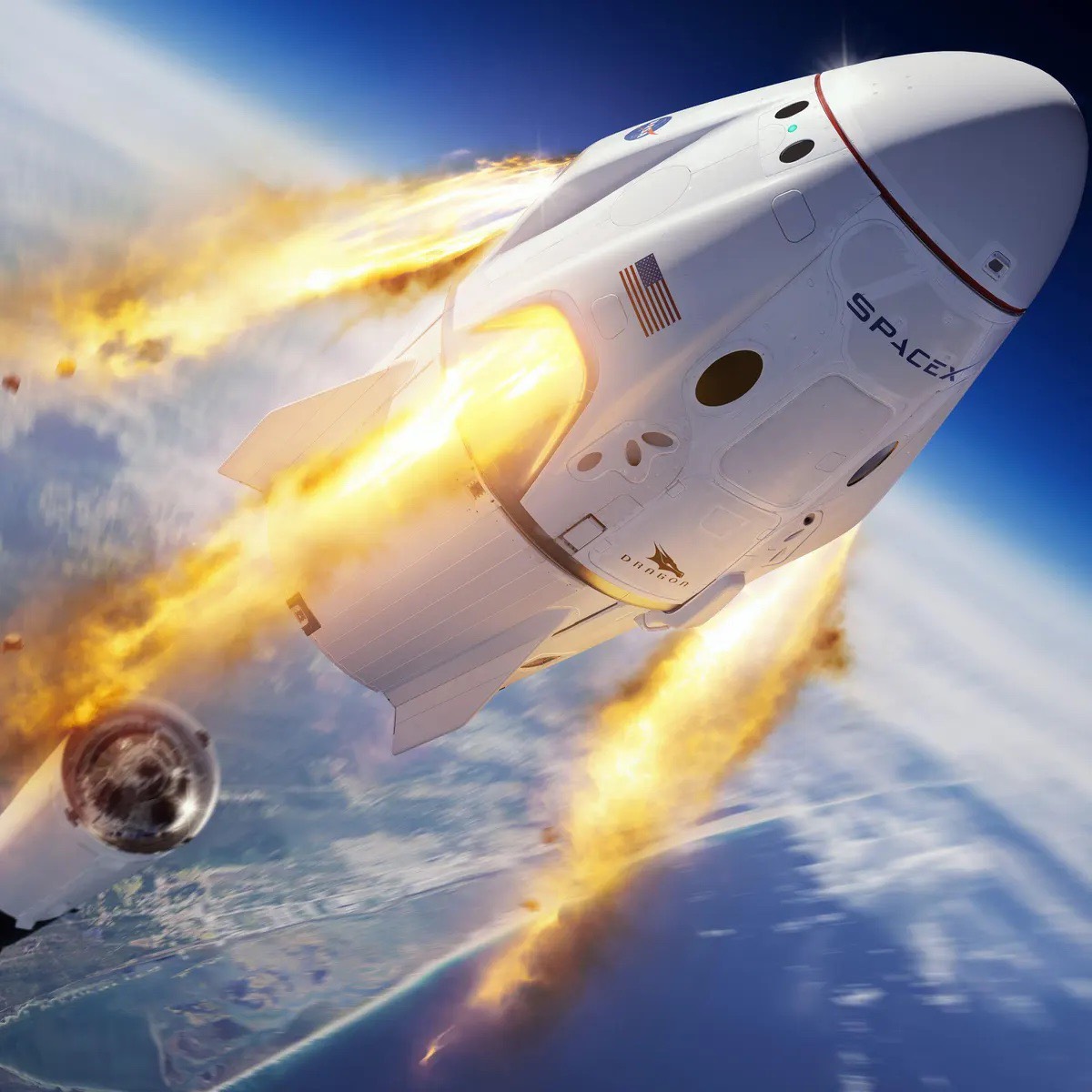 Spacecraft
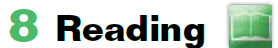 What is the title?
How many paragraphs?
How many lines?
Find numbers
Page 23
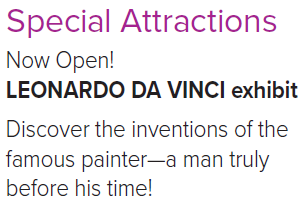 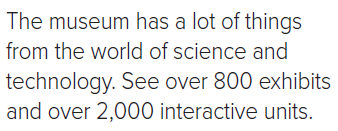 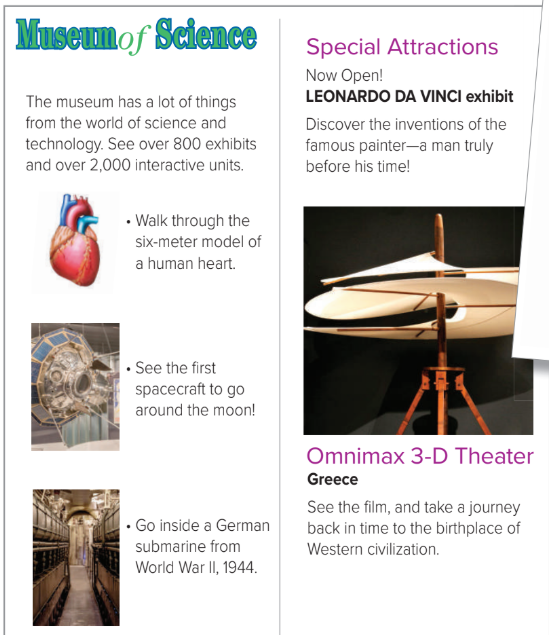 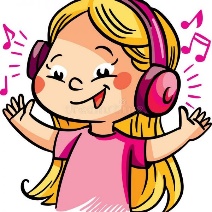 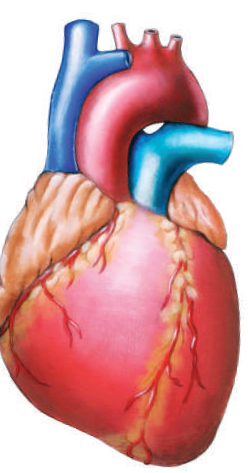 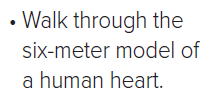 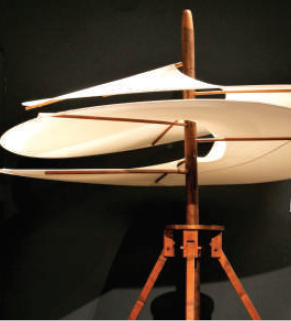 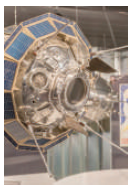 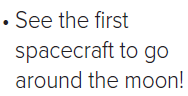 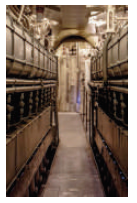 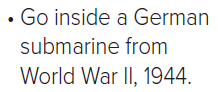 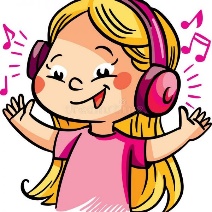 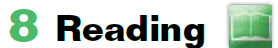 Page 23
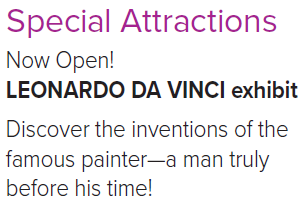 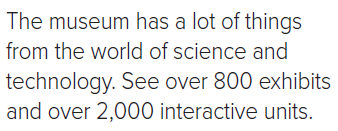 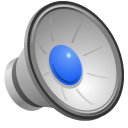 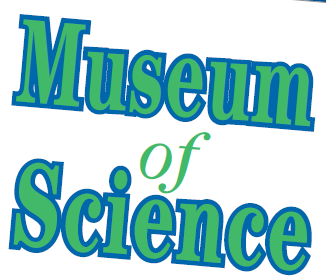 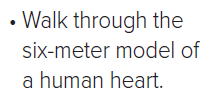 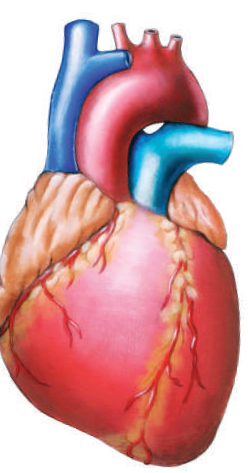 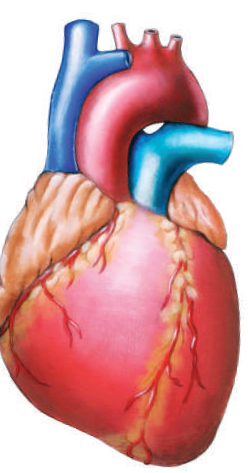 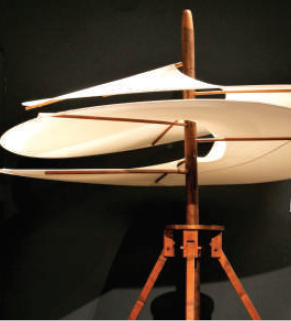 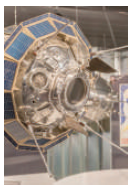 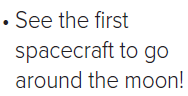 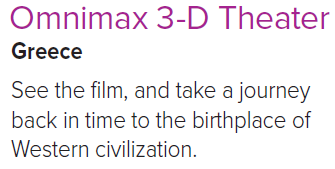 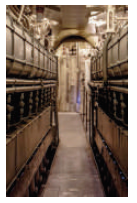 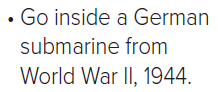 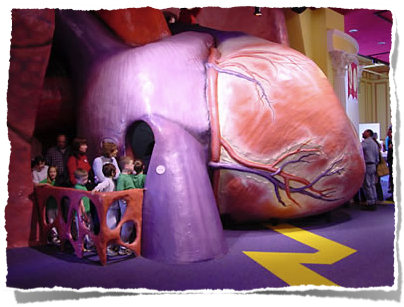 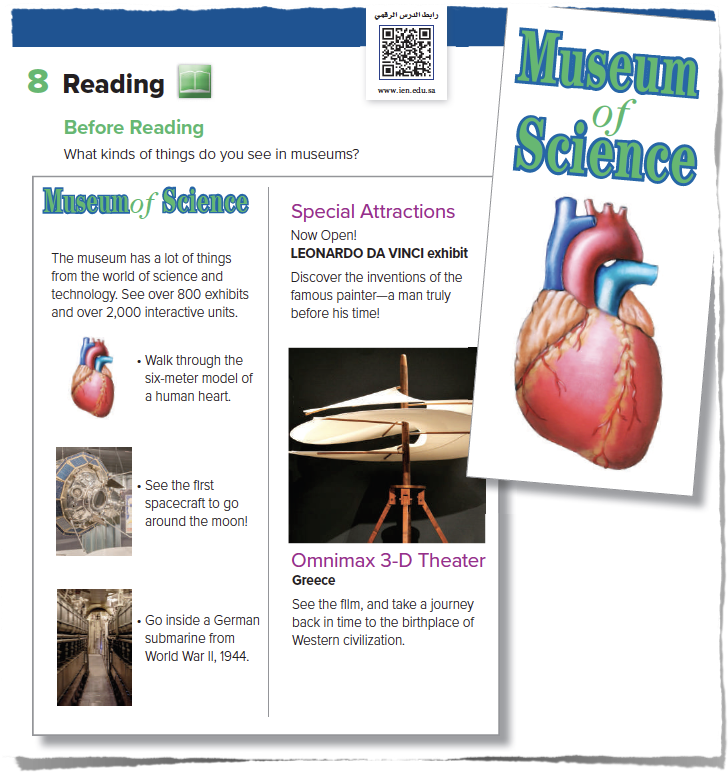 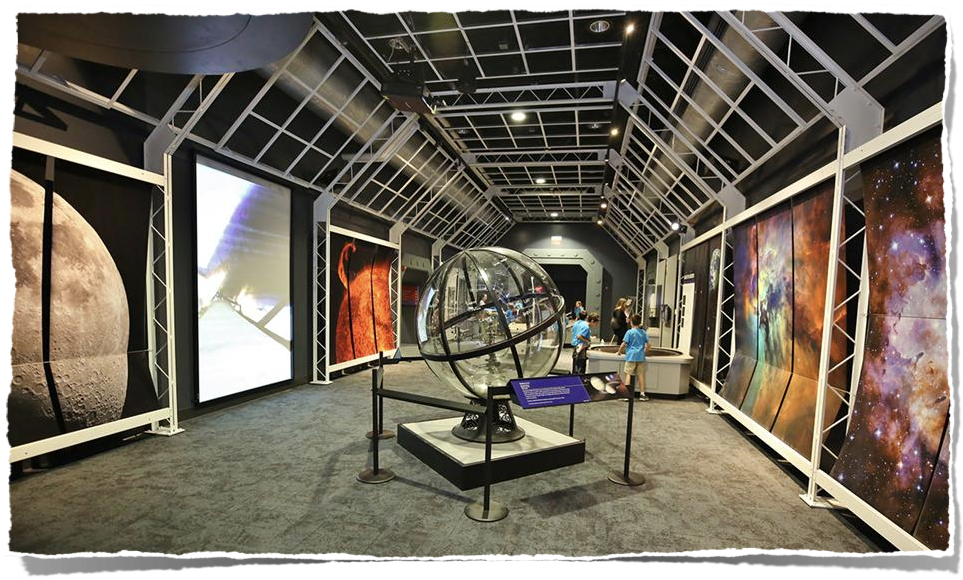 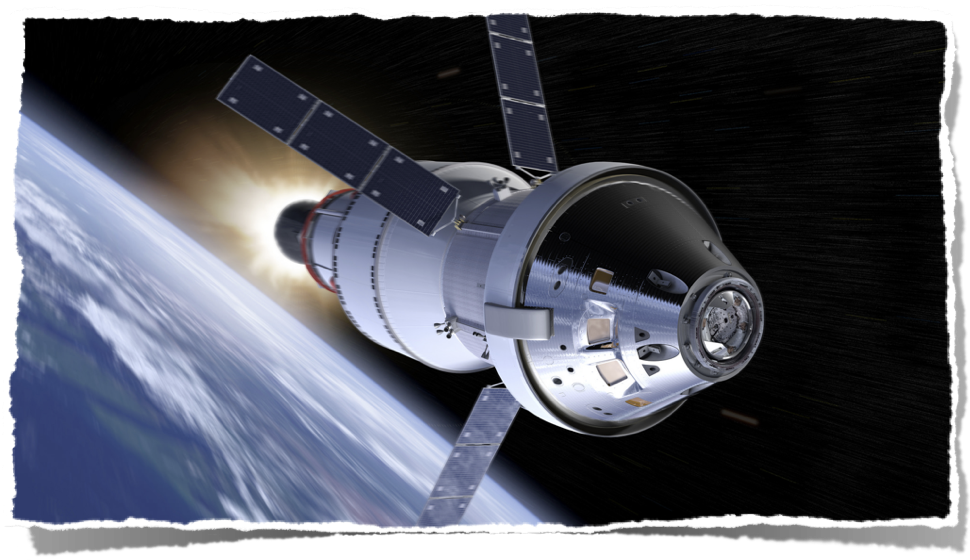 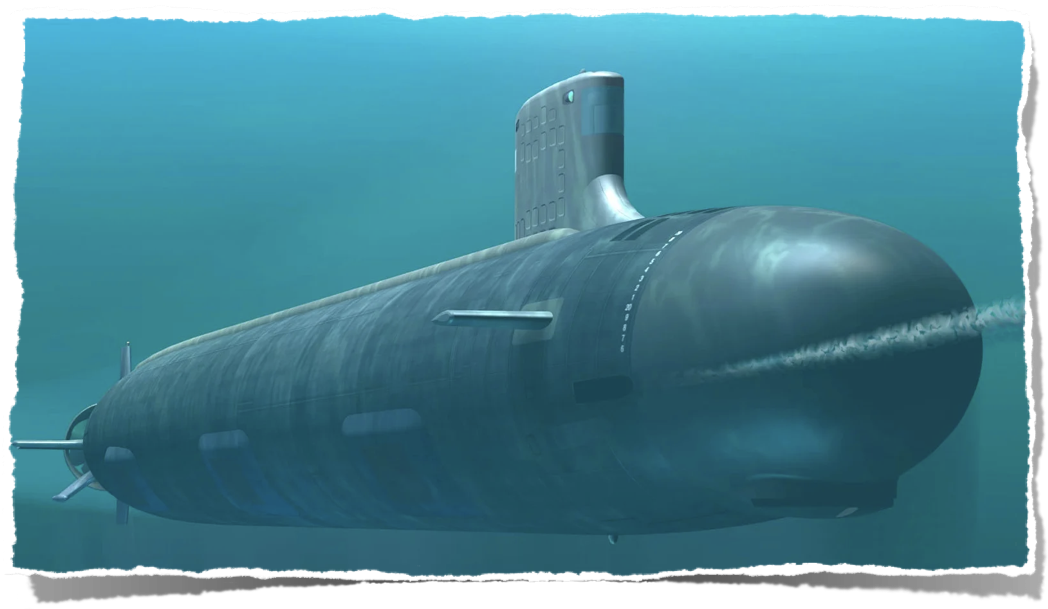 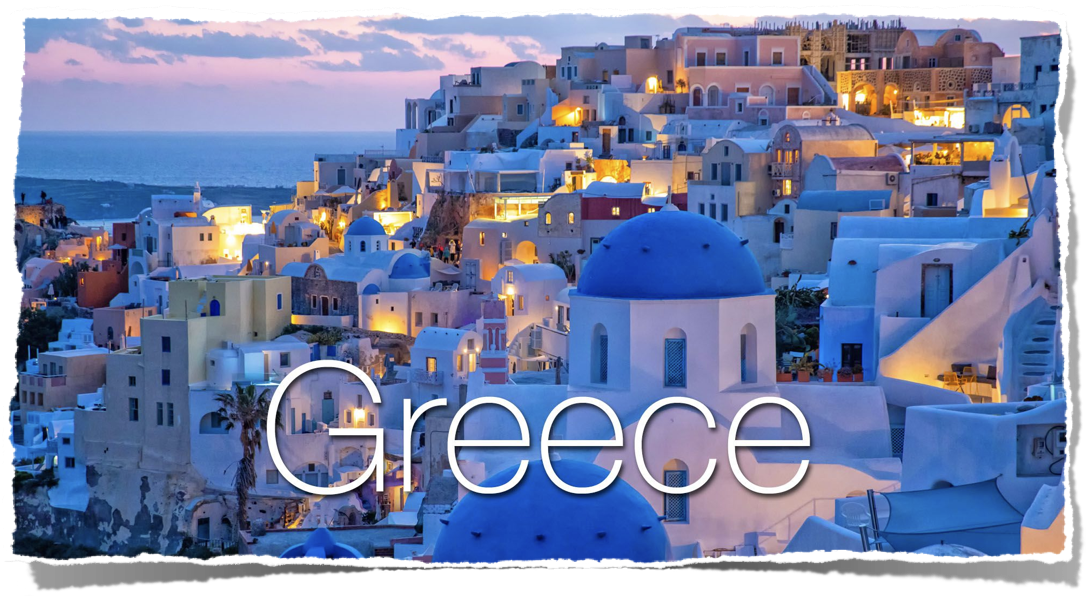 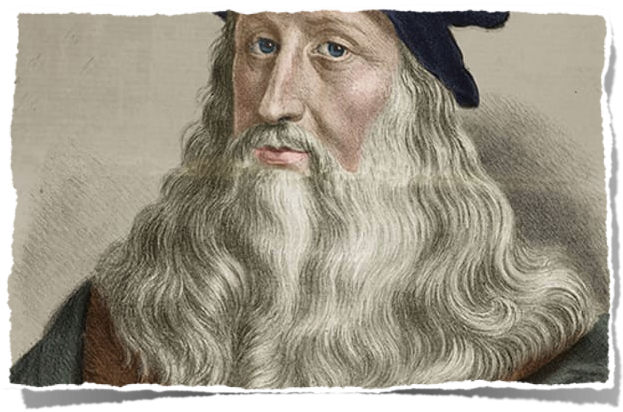 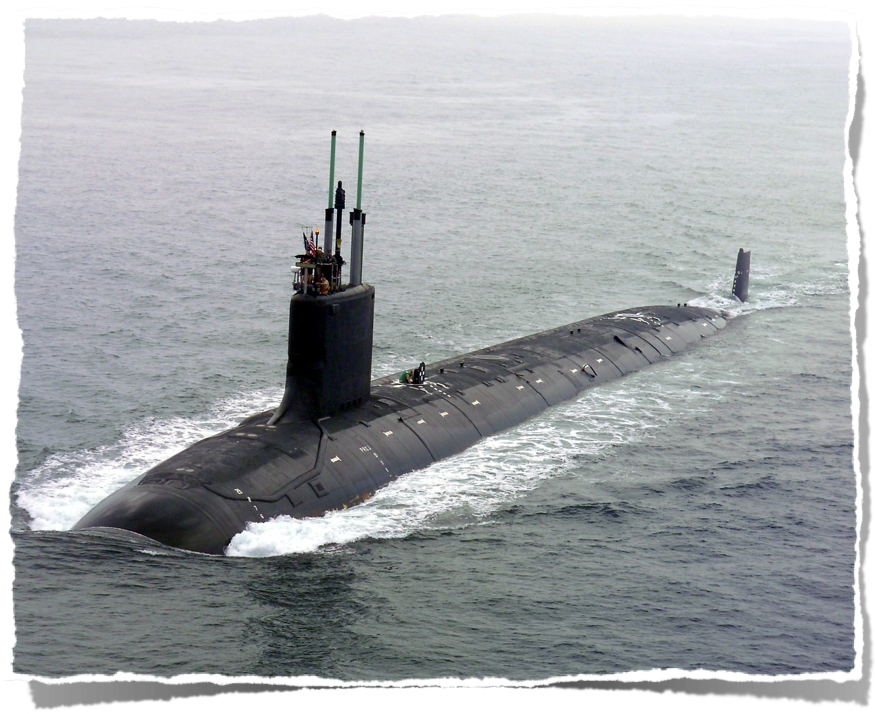 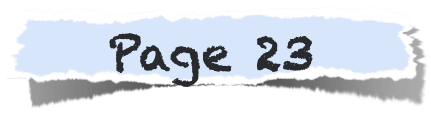 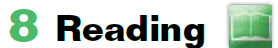 What can you see in the museum of science ?
Page 23
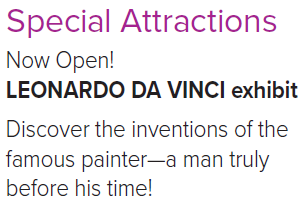 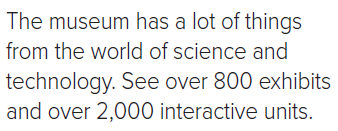 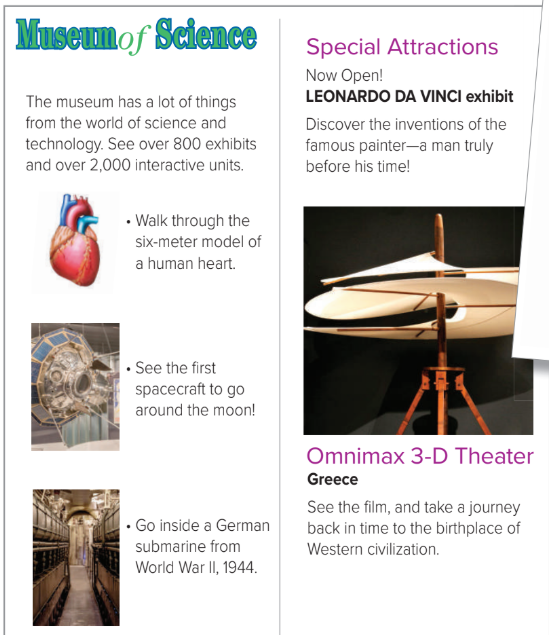 How many exhibits are there?
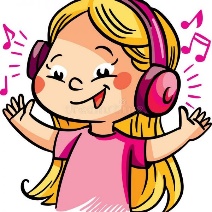 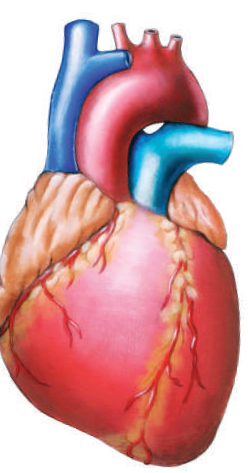 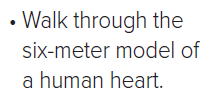 Who is Leonardo?
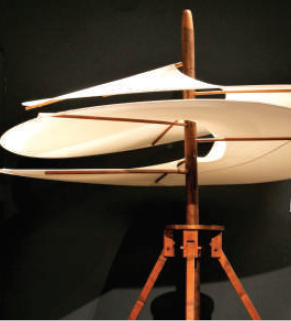 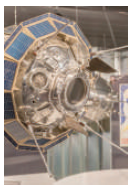 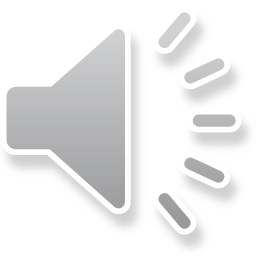 How long is the human heart model?
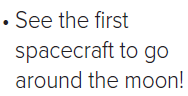 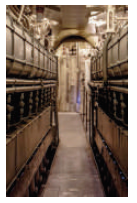 Is the submarine German?
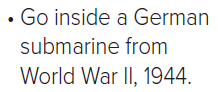 Can you see a film in this museum?
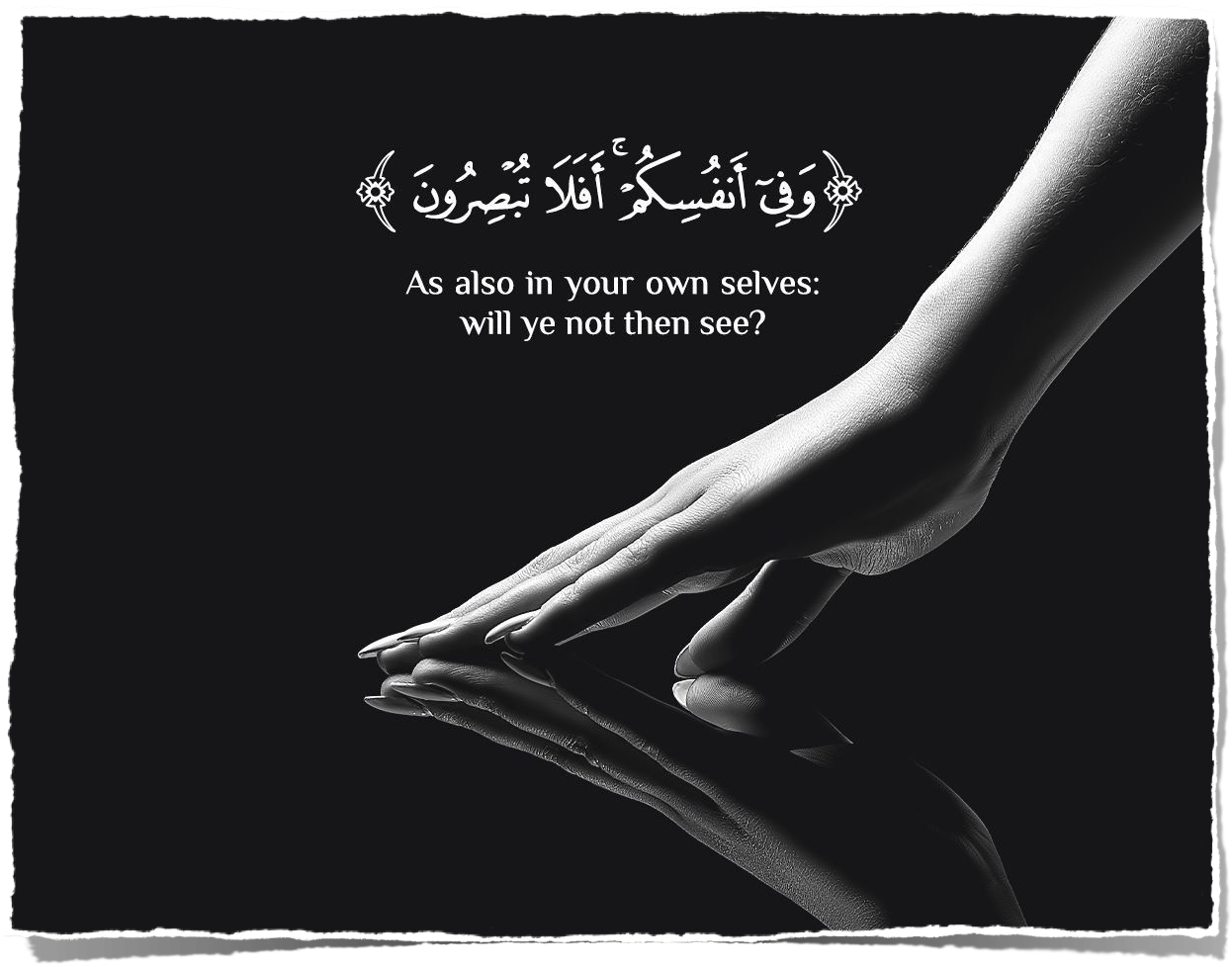 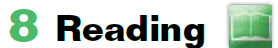 Page 23
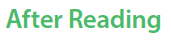 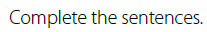 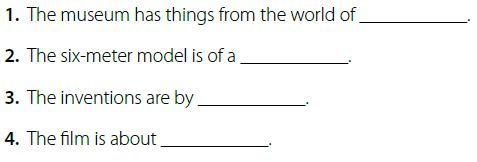 science and technology
human heart
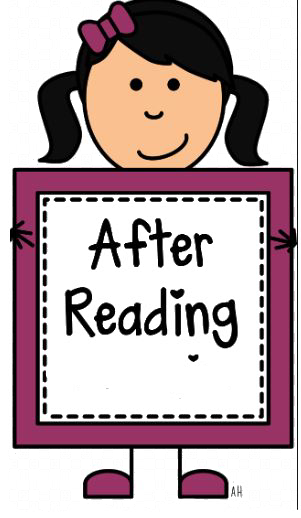 Leonardo da Vinci
Greece
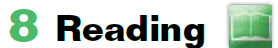 Page 23
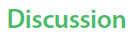 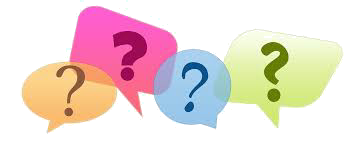 Yes, there are.
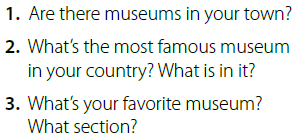 In Riyadh, there is National History Museum.
In it you can find fossils, skeleton and things from old civilization.
My favorite museum is Al Masmak Museum
I love the section about King Abdul Aziz.
https://www.urtrips.com/jeddah-museums/
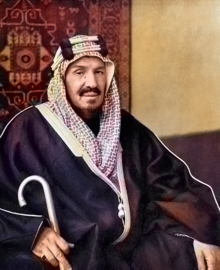 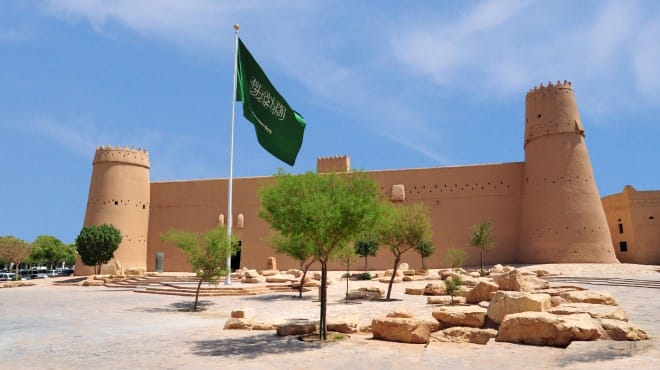 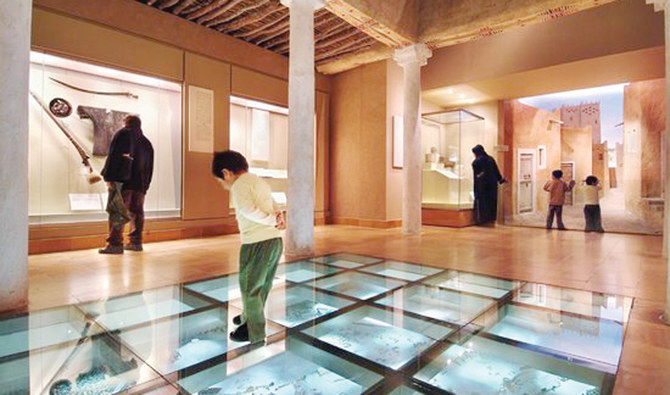 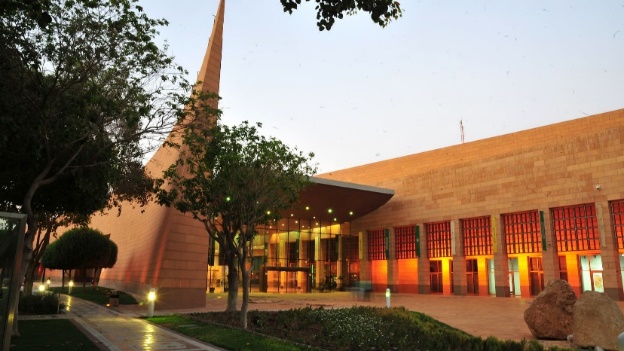 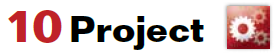 Page 24
Make your brochure. You can use the Reading as a model.
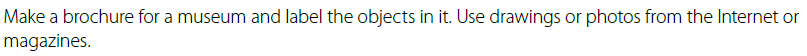 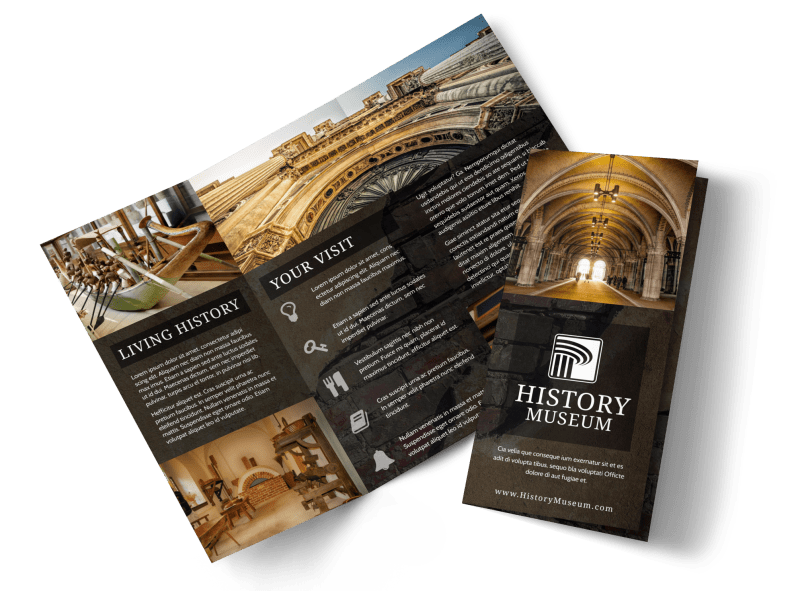 Homework:
G
Page 198
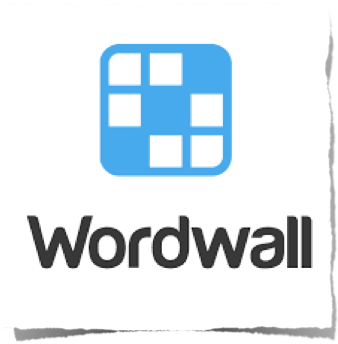 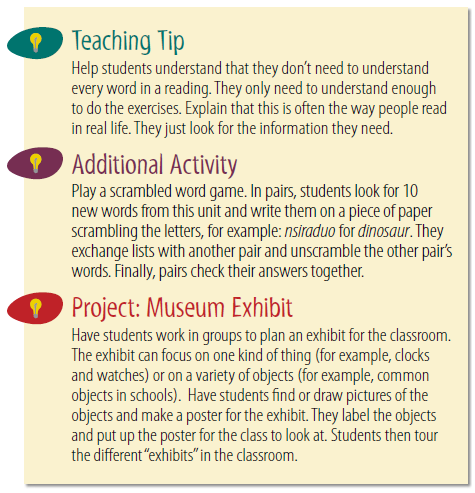 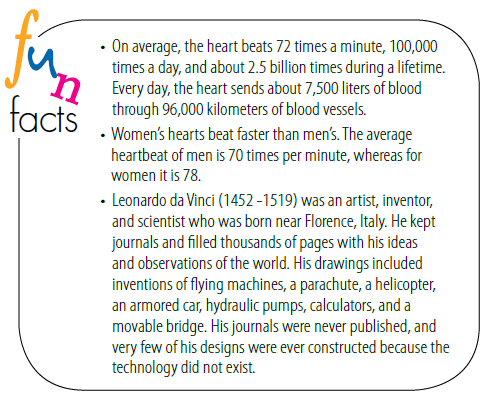